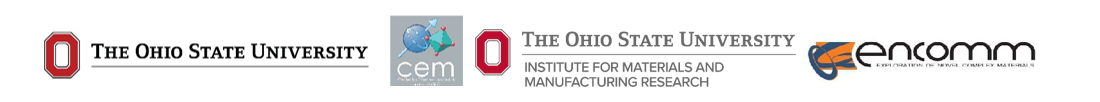 Principal Investigator – Project Title
Picture or graphic illustrating proposed research with caption
How the project contributes to and addresses the requirement
How the project could be leveraged into future government or industry opportunities
Technical Readiness Level (current level and anticipated level at project completion). Technical Readiness Level definitions can be found here.
Project objective and scope
Key personnel, facilities/equipment
Related prior or current work
Estimated costs
Major activities/milestones
Deliverables, metrics/measures of success
Potential risks